De Raster vzwBeschut wonen en activering
Netwerkbeurs
10 oktober 2023
Inhoud
Beschut wonen
Activering
Beschut wonen
Inhoud
Beschut wonen
Werking
Doorgangshuizen
Transitplaatsen 
Aanmeldingsprocedure
Begeleiding 
Onkosten
Beschut wonen
Regio Grimbergen, Halle, Vilvoorde en Asse
Biedt herstelgerichte begeleiding en ondersteuning aan mensen met een psychiatrische problematiek op tal van terreinen van het maatschappelijk leven 
14 woningen (3 tot 7 plaatsen per woning)
80 plaatsen
Groepswoningen 
3 appartementen
Beschut wonen
Iedere bewoner heeft een gemeubelde kamer met gemeenschappelijke woonkamer, keuken en badkamer
Gericht op mensen met een gestabiliseerde psychiatrische problematiek
Groepswonen is een meerwaarde voor de kandidaten
Gedurende korte of lange tijd niet in staat om zelfstandig te wonen
Begeleiding aan huis (minimum 2x/week) vanuit begeleiding De Raster 
Woningen situeren zich te Grimbergen, Halle, Asse en Vilvoorde
Werking
Wachtdienst- 24/24u bereikbaar
Ondersteuning op alle levensdomeinen
Mogelijkheid om hulp in te schakelen vb. thuisverpleging, familiehulp, budgetbegeleiding (ocmw)
Bewonersvergaderingen
Familieraad en bewonersraad
Doorgangshuizen
3 woningen 
Regio Grimbergen
Gerichte doelgroep
Alcoholafhankelijkheid (Erasmus)
Psychosenzorg (Avicenna)
Geronto-psychiatrie (Averroës) 


Verbonden aan een afdeling van PZ St. Alexius (Grimbergen)
Tijdelijk, bepaalde duur: 6 maanden 
Dubbele begeleiding 
Vaardigheden in kaart brengen en woontraining
Transitplaatsen
Tijdelijk verblijf (6 maanden)
 Geen begeleiding vanuit De Raster, maar vanuit het netwerk van de bewoner
 Er wordt sterk ingezet op zorgoverleg
 Gericht op doorstroom
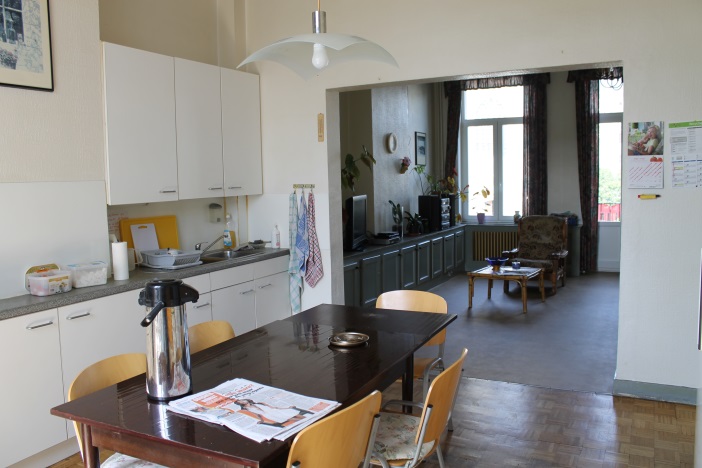 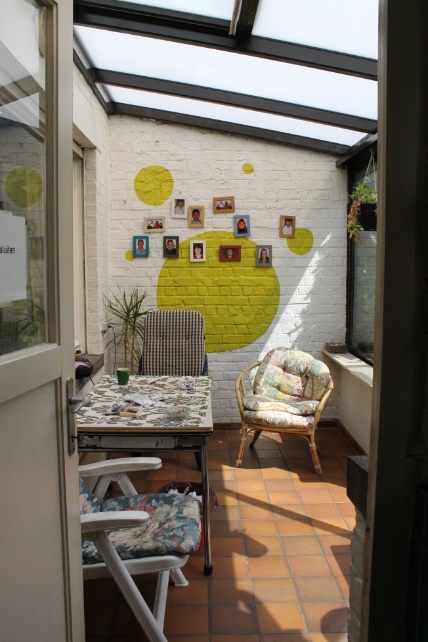 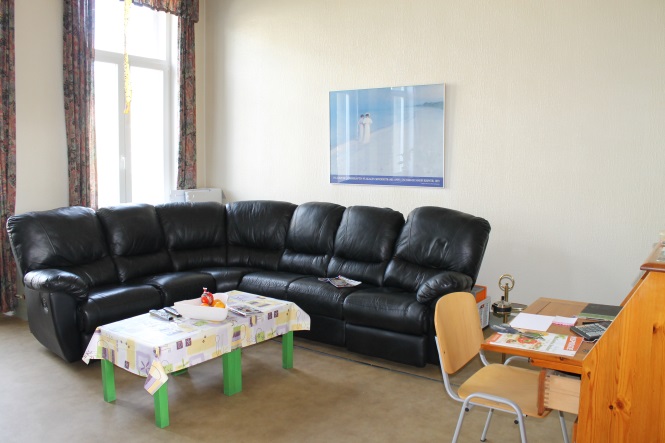 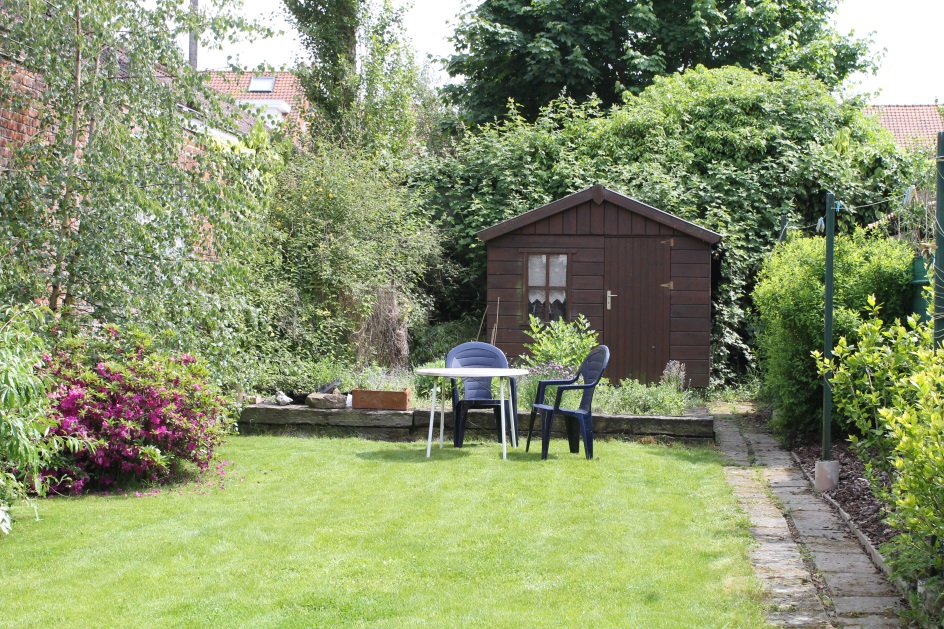 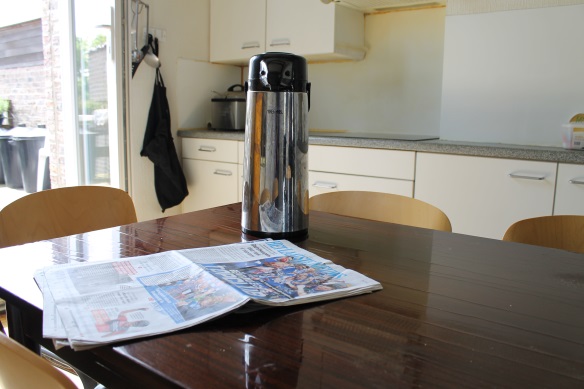 Aanmeldingsprocedure
Ontvangst van aanmeldingsformulier MET medisch verslag
Intakegesprek met aanmeldingsverantwoordelijke (SD)
Intake met coördinerend psychiater
Beslissing aanmeldingsteam  (overkoepelend met PVT)
Bezoek aan het huis en kennismaking tussen individuele begeleider en bewoner 
Inplannen zorgoverleg
Concrete verhuisdatum inplannen
Begeleiding
In samenspraak met de bewoner worden de individuele doelstellingen en wensen bepaald en wordt een trajectplan opgesteld.
Volgende punten kunnen deel uitmaken van het trajectplan: medische opvolging/ dagbesteding/ huishoudelijke taken/ administratie/ sociale vaardigheden / toekomstperspectief… 
Een individuele begeleider zorgt voor de opvolging van de bewoner tijdens het verblijf
Een team van hulpverleners onder leiding van een psychiater overlegt en staat in voor optimale kwaliteitszorg
Onkosten
Verblijfsprijs = ‘huur’ van een gemeubelde kamer, begeleiding,  gebruik gemeenschappelijke ruimtes, verbruik water, gas, elektriciteit en internet.
Dit bedrag situeert zich rond de 550-600 euro per maand. Maaltijden, medicatie en persoonlijke kosten moeten nog in rekening worden genomen
Voorschot bedraagt de verblijfprijs 
Bijdrage tot groepskassa voor gemeenschappelijke kosten
Contactgegevens
Molenstraat 7 - 1852 Beigem 
  Tel: 02/270 15 89
   www.netwerkwonenplus.be 

Email: Netwerkwonenplus.aanmeldingen@alexiusgrimbergen.broedersvanliefde.be
Arbeid & Activering
Inhoud
Dagactiviteitencentrum
Arbeidsprojecten
Vrijwilligers
Dagactiviteitencentrum
Focus op
Laagdrempelig 
Aanmelding (geen psychiatrische voorgeschiedenis,…)
Vertrekpunt zijn de interesses en wensen 
Kijken naar de kracht/mogelijkheden van deelnemers 
Sociale contacten
Participatie 
Overleg met deelnemers over de werking 
Inspraak tijdens de activiteiten
Kleine groepen : aandacht voor iedereen
Aanbod
Aanbod: groepsactiviteiten en ontmoetingsmomenten
Geen individuele activiteiten of therapie
Deelnemerskaart
1 maand proefperiode
3x 10 euro (30 euro) per jaar
Doelgroep
Volwassenen met een psychische kwetsbaarheid die 
niet in crisis zijn vb. geen acuut alcoholprobleem
Opname betekent niet het einde van de deelname
Een vraag hebben naar een laagdrempelige daginvulling
Waar
Dagactiviteitencentrum Beigem
Landelijk karakter – boerderij
Grote tuin

Psychiatrisch verzorgingstehuis Kraaienberg = PVT 
Domein PZ Sint Alexius
Art éco
Bijgebouw PZ Sint Alexius
Aanbod Beigem
Programma van maandag tot en met vrijdag
Aanbod met begeleiders
Ontmoetingsmomenten: babbel, krant lezen, koffie drinken, …
Bewegingsactiviteiten: wandelen, petanque, badminton, …
Crea activiteiten : papier scheppen, knutselen, naaien, …
Koken en bakken :
Mogelijkheid om te leren koken
Verse ingrediënten, oa. Kruiden uit de tuin
Participatie : samen de menu kiezen

Extra aanbod door vrijwilligers
Spaanse les
Ontmoetingscafé met een hapje en een drankje
Aanbod PVT
Maandagnamiddag : naaiatelier (elke 14 dagen)
Dinsdag- en donderdagnamiddag: crea
Woensdagvoormiddag: fitness
Woensdagnamiddag: ‘den babbeleir’
Ontmoeting : krant lezen, een drankje, een gezellige babbel
Spelletjesnamiddag
Bingo, muziek beluisteren,…
Vrijdagnamiddag: uitstappen
Aanbod Art Eco
Kunstatelier: schilderen, tekenen,..
Ervaringsdeskundige en beeldend kunstenaar : Kaarin Poppe
Geeft tips en begeleiding
Geen les
Mogelijkheid om te experimenteren
Op maandag en donderdag
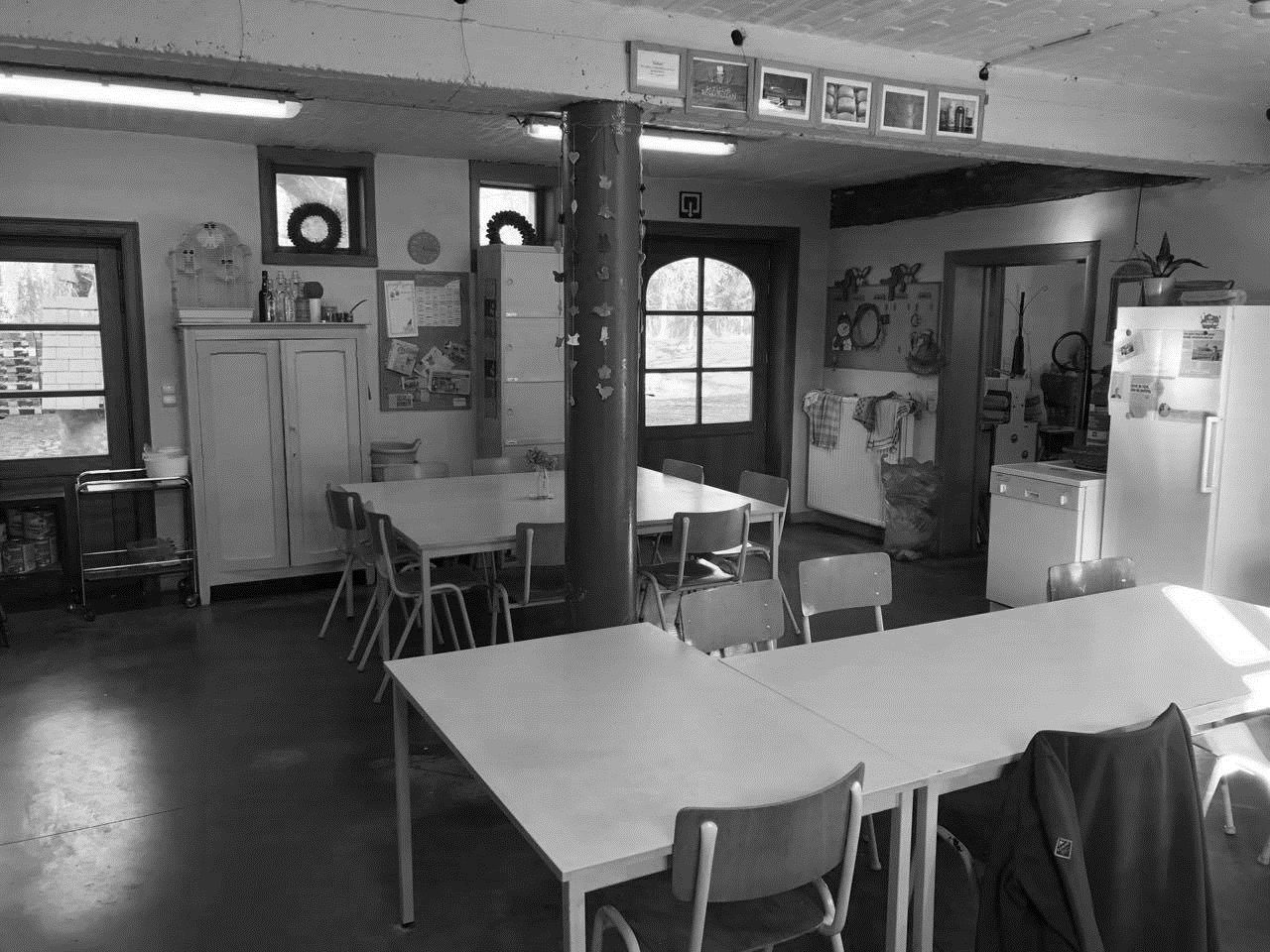 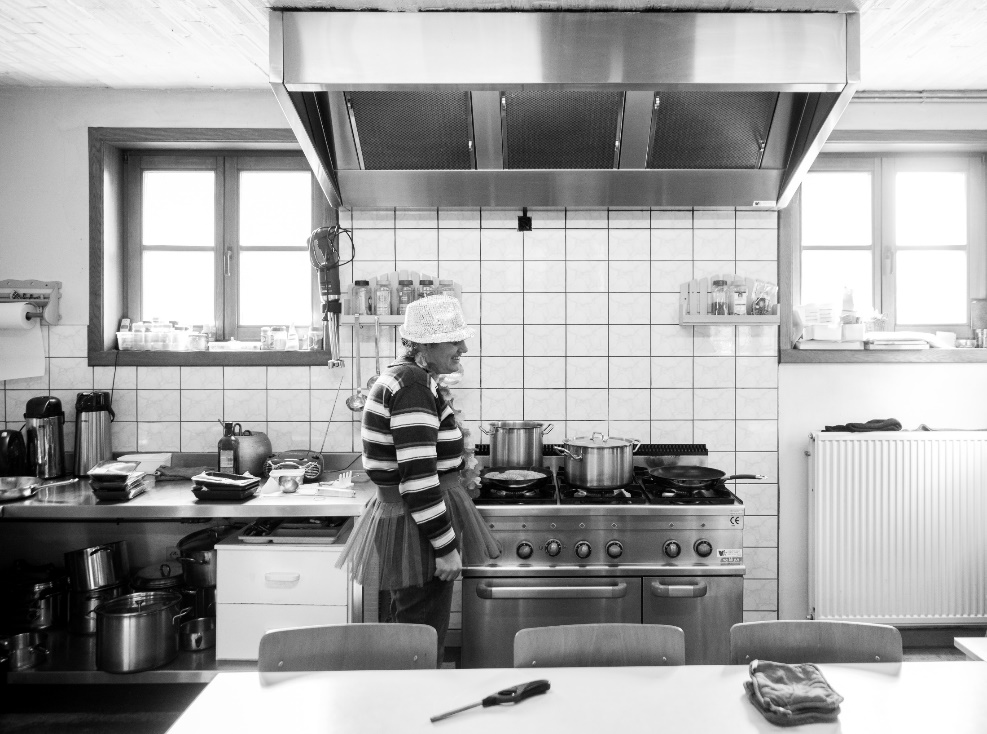 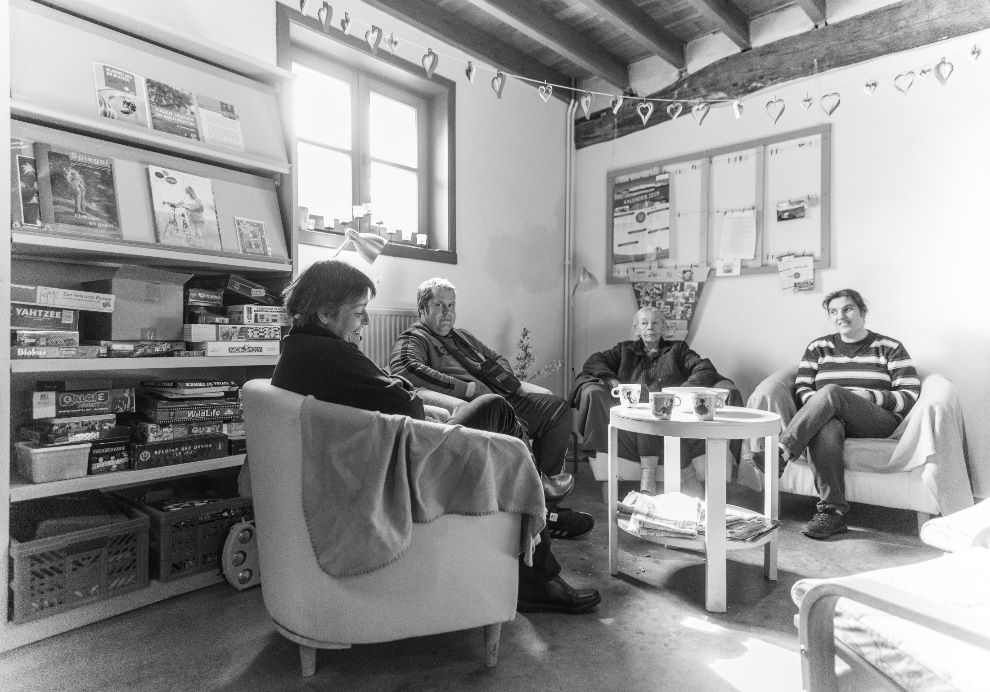 Arbeidsprojecten
Arbeidscoaches (Perron70)
W² (VDAB)
AMA
AMA = arbeidsmatige activiteiten
Personen die (nog) niet in staat geacht worden om te werken binnen het NEC of een maatwerkbedrijf 
Focus ligt op het welbevinden van de medewerker
Deelname aan activiteiten met een arbeidskarakter 
Begeleiding is aanwezig
Screening naar arbeidsvaardigheden
Opvolging doorstroom
AMA
Opdeling tussen 
AMA WVG : arbeidsmatige activiteiten van het departement welzijn, volksgezondheid en gezin
Welzijn : activiteiten met een link naar arbeid
Betaald werk is niet aan de orde 
Structuur, sociale contacten, zelfwaardegevoel,…
AMA WSE : arbeidsmatige activiteiten van het departement welzijn en sociale economie 
Eerste stappen naar betaald werk via een maatwerkbedrijf (vb. TWI, Den Diepen Boomgaard)
Werkplaatsen
Aanbod PZ Sint Alexius
Magazijn
Tuinwerk
Zorgboerderij regio Halle – Vilvoorde
In samenwerking met Steunpunt Groene Zorg 
Dagactiviteitencentrum Beigem
Onthaal deelnemers
Industrie : domein PZ Sint Alexius
Stickeren en verpakken van goederen
Vrijwilligers
Eigen vrijwilligerswerking
Ondersteuning van de activiteiten 
Aanbod: 
Samen koken
Crea-atelier ondersteunen
Ontvangst en koffie 
Spaanse les
Tuinonderhoud
Vervoer
Sportactiviteiten
Contactgegevens
Hoofdvestiging 
	    VZW De Raster – Molenstraat 7 – 1852 Grimbergen – 02/270.15.89 

Aanmelding beschut wonen      
	   Telefoonnr. 02/270.15.89                         E-mailadres : netwerkwonenplus.aanmeldingen@alexiusgrimbergen.broedersvanliefde.be 

Aanmelding rhea      
	   Telefoonnr. 02/263 08 05 
	   E-mailadres: rhea.aanmeldingen@alexiusgrimbergen.broedersvanliefde.be 

Aanmelding activering/arbeid
	   E-mailadres: derasterarbeidszorg@alexiusgrimbergen.broedersvanliefde.be